Jermyn Borough 	Council Meeting
7/27/2023
Meeting Agenda
July 27 ,2023
CALL TO ORDER
PLEDGE OF ALLEGIANCE
ROLL CALL
PREVIOUS MEETING MINUTES
TREASURER REPORT/BILLS PAYABLE
SECRETARY REPORT
CORRESPONDENCE
PUBLIC COMMMENT
PROFESSIONAL REPORTS-POLICE, FIRE, SOLICITOR, ZONING, ENGINEER, TAX COLLECTOR, MAYOR
COMMITTEE REPORTS-SAFETY, PLANNING, FINANCE, SHADE TREE, REC, MS4, DPW
MASCARO
DCED CFA MULTIMODAL TRANSPORTATION FUND APPLICATION
RIVERVIEW WINERY
PROPERTY UPKEEP IN THE BOROUGH
MELLOW COURT FOLLOW UP
NEW BUSINESS
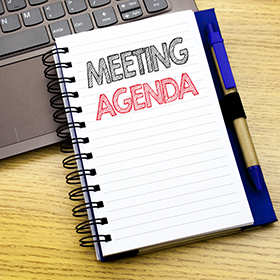 Treasurer’s report
7/27/2023
ASSETS
Checking/Savings
American Rescue Plan Fund 			135,720.13
Capital Reserve - DPW 				  10,729.15
Capital Reserve - Police 				    5,269.82
Crime Watch Fund 						222.69
General Fund - Community 			242,689.80
General Fund - FNB 					    6,558.31
Holiday Lights Fund  					    1,459.09
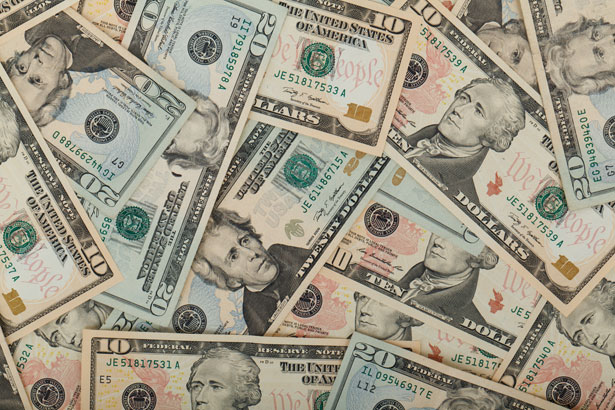 Treasurer’s report
Investment - General Fund 				1,036.81
Investment - Liquid Fuels 				     22,828.31
Investment - Paving Fund 					1,047.59
Investment - Recycling 					   114.52
Investment - Refuse 						   163.28
Liquid Fuels - FNB 					     50,377.67
Petty Cash 								   223.00
Recreations Fund  					     26,988.82
Recycling - Community 					2,569.57
Refuse Checking - FNB 				    217,018.41

Total Checking/Savings 				    725,016.97
Treasurer’s report
200000 · Accounts Payable 	          93,77.97
							Long Term Debt		   238,793.10
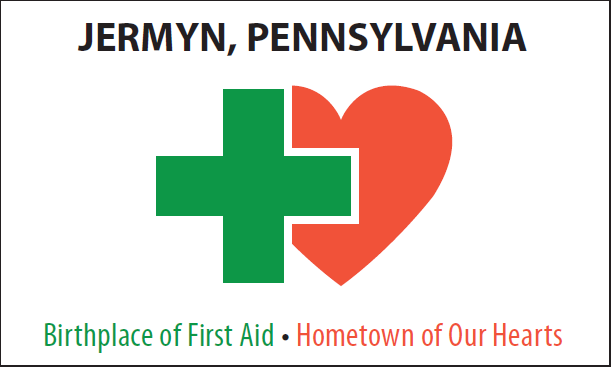